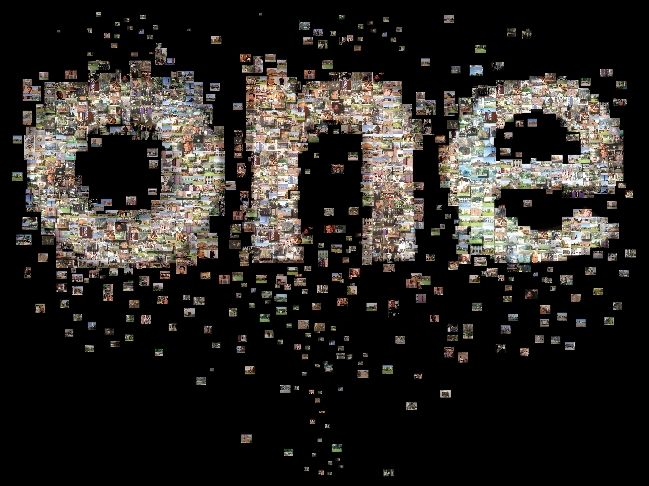 F a i t h
…until we all attain to the unity of the faith and of the knowledge of the Son of God, to mature manhood, to the measure of the stature of the fullness of Christ
[Speaker Notes: Devoted Lifestyle (Acts 6:7; 14:22; 24:24-25; 2 Corinthians 13:5)
^^^^^^^^^^^^^^^^^

Body of Doctrine(s) (1 Timothy 4:1-6; 6:20-21; 2 Timothy 2:18; 3:8)
^^^^^^^^^^^^^^

The Gospel Message about Jesus (Galatians 1:6-9 … 23; 3:22-27; Philippians 1:25-27; Colossians 1:23; 1 Timothy 6:11-16)]
…until we all attain to the unity of the faith and of the knowledge of the Son of God, to mature manhood, to the measure of the stature of the fullness of Christ
[Speaker Notes: Devoted Lifestyle (Acts 6:7; 14:22; 24:24-25; 2 Corinthians 13:5)
^^^^^^^^^^^^^^^^^

Body of Doctrine(s) (1 Timothy 4:1-6; 6:20-21; 2 Timothy 2:18; 3:8)
^^^^^^^^^^^^^^

The Gospel Message about Jesus (Galatians 1:6-9 … 23; 3:22-27; Philippians 1:25-27; Colossians 1:23; 1 Timothy 6:11-16)]
…until we all attain to the unity of the faith and of the knowledge of the Son of God, to mature manhood, to the measure of the stature of the fullness of Christ
[Speaker Notes: Devoted Lifestyle (Acts 6:7; 14:22; 24:24-25; 2 Corinthians 13:5)
^^^^^^^^^^^^^^^^^

Body of Doctrine(s) (1 Timothy 4:1-6; 6:20-21; 2 Timothy 2:18; 3:8)
^^^^^^^^^^^^^^

The Gospel Message about Jesus (Galatians 1:6-9 … 23; 3:22-27; Philippians 1:25-27; Colossians 1:23; 1 Timothy 6:11-16)]
…until we all attain to the unity of the faith and of the knowledge of the Son of God, to mature manhood, to the measure of the stature of the fullness of Christ
[Speaker Notes: Devoted Lifestyle (Acts 6:7; 14:22; 24:24-25; 2 Corinthians 13:5)
^^^^^^^^^^^^^^^^^

Body of Doctrine(s) (1 Timothy 4:1-6; 6:20-21; 2 Timothy 2:18; 3:8)
^^^^^^^^^^^^^^

The Gospel Message about Jesus (Galatians 1:6-9 … 23; 3:22-27; Philippians 1:25-27; Colossians 1:23; 1 Timothy 6:11-16)]
…until we all attain to the unity of the faith and of the knowledge of the Son of God, to mature manhood, to the measure of the stature of the fullness of Christ
Resurrection and Reign of Jesus the King
[Speaker Notes: Devoted Lifestyle (Acts 6:7; 14:22; 24:24-25; 2 Corinthians 13:5)
^^^^^^^^^^^^^^^^^

Body of Doctrine(s) (1 Timothy 4:1-6; 6:20-21; 2 Timothy 2:18; 3:8)
^^^^^^^^^^^^^^

The Gospel Message about Jesus (Galatians 1:6-9 … 23; 3:22-27; Philippians 1:25-27; Colossians 1:23; 1 Timothy 6:11-16)]
Cultivating Our Common Faith
Beloved, although I was very eager to write to you about our common salvation, I found it necessary to write appealing to you to contend for the faith that was once for all delivered to the saints. (Jude 3)
Conviction in the Historicity of the Resurrection
Understanding the Implications of the Resurrection
“Striving Together for the Faith” of the Resurrection
Attaining Unity and Combatting Divisions
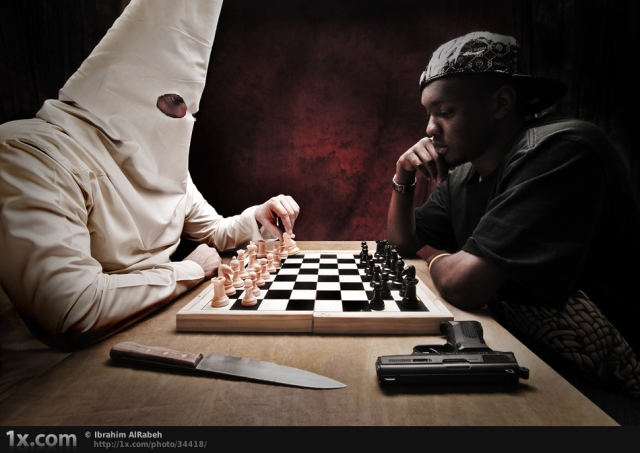 until we all attain to the unity of the faith…
Resurrection & Reign of Jesus
Racism
Attaining Unity and Combatting Divisions
until we all attain to the unity of the faith…
Resurrection & Reign of Jesus
Politics
Attaining Unity and Combatting Divisions
For to this end Christ died and lived again, that he might be Lord both of the dead and of the living.
Why do you pass judgment on your brother? Or you, why do you despise your brother?
Romans 14:9-10
until we all attain to the unity of the faith…
Resurrection & Reign of Jesus
Opinions
Attaining Unity and Combatting Divisions
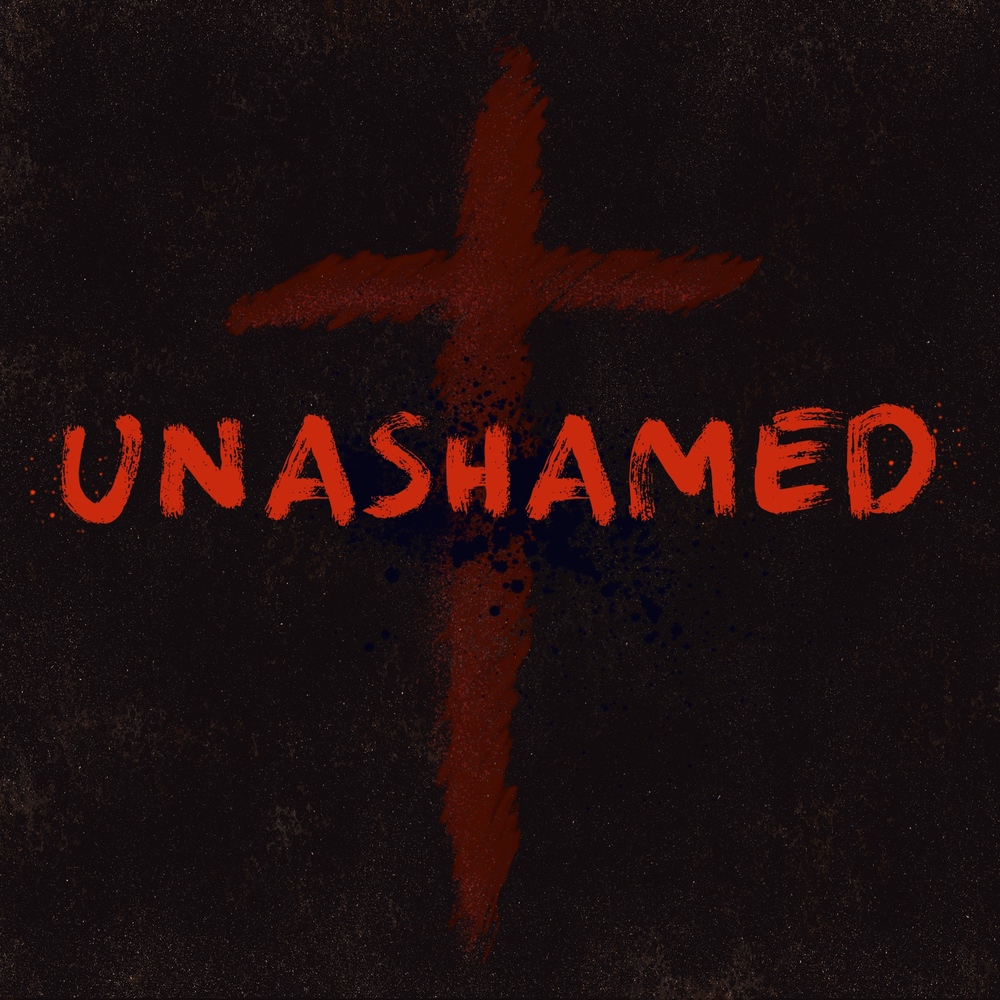 until we all attain to the unity of the faith…
Resurrection & Reign of Jesus
Evangelism
There is … one faith…

… until we all attain to the unity of the faith and of the knowledge of the Son of God, to mature manhood, to the measure of the stature of the fullness of Christ
Ephesians 4:5, 13